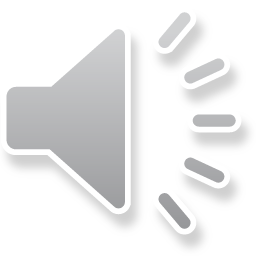 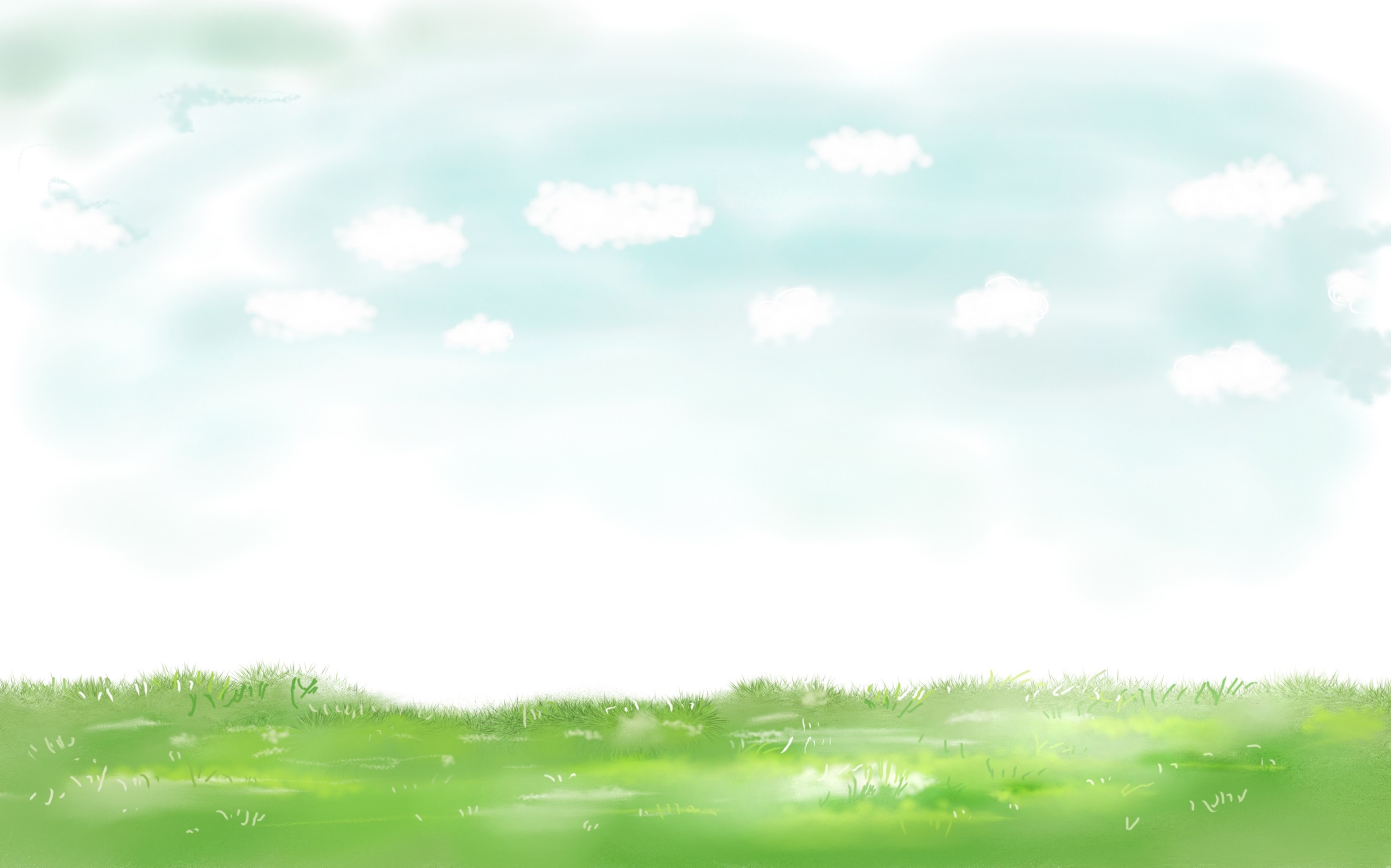 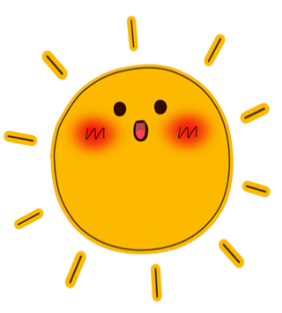 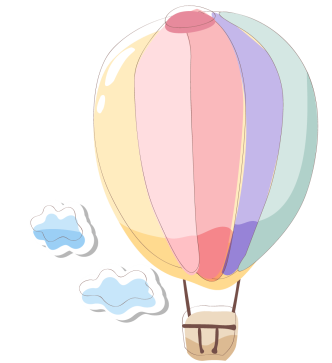 Chủ đề 2: 
Phép cộng, phép trừ trong phạm vi 20
Bài 10: LUYỆN TẬP CHUNG
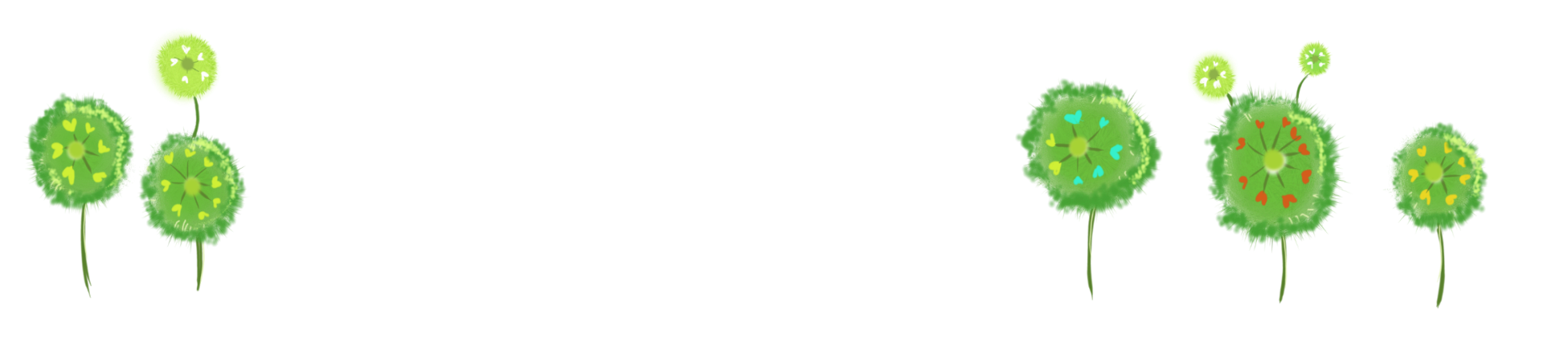 Tiết 2
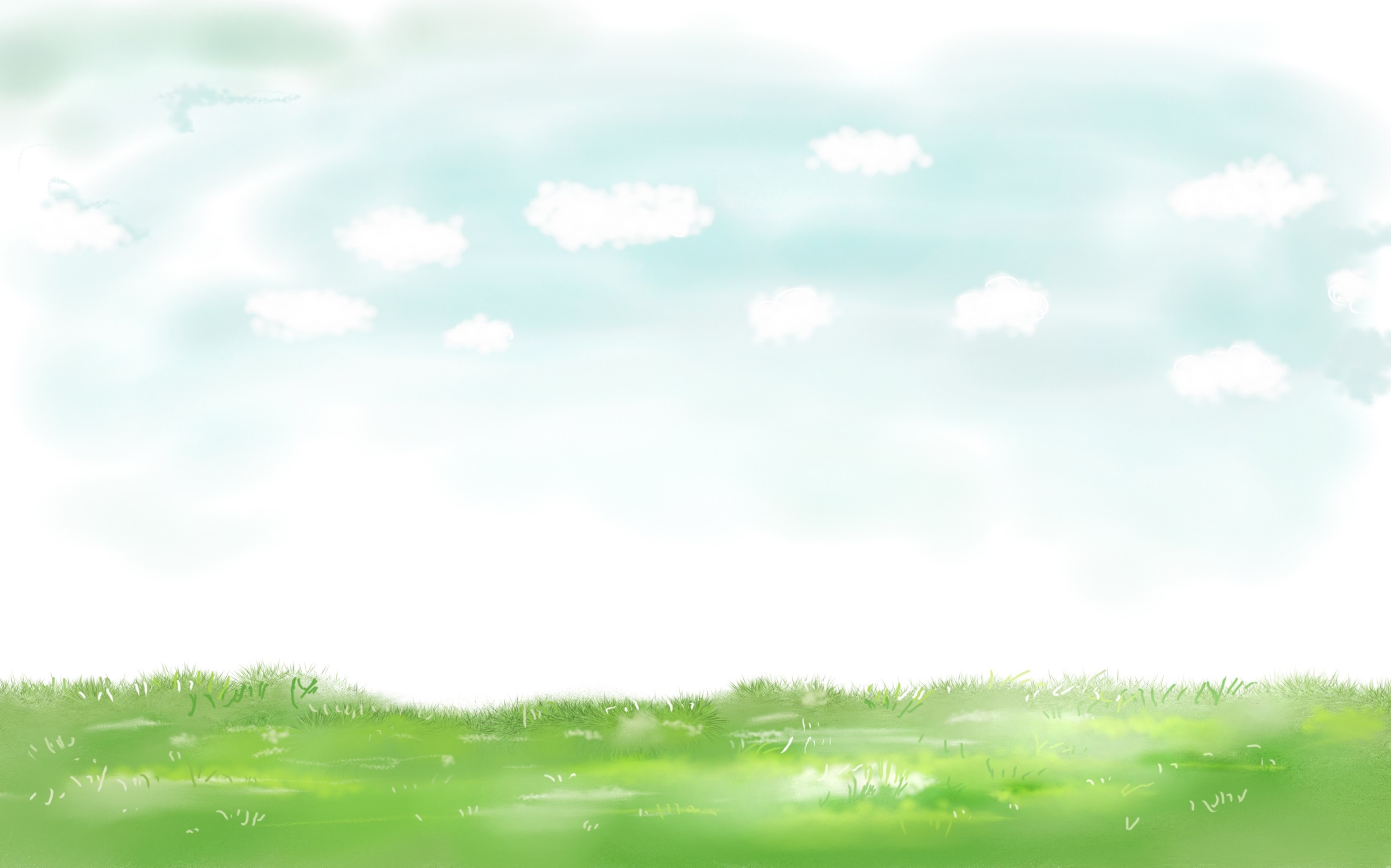 Vận dụng vào trò chơi.
Củng cố bảng cộng qua 10
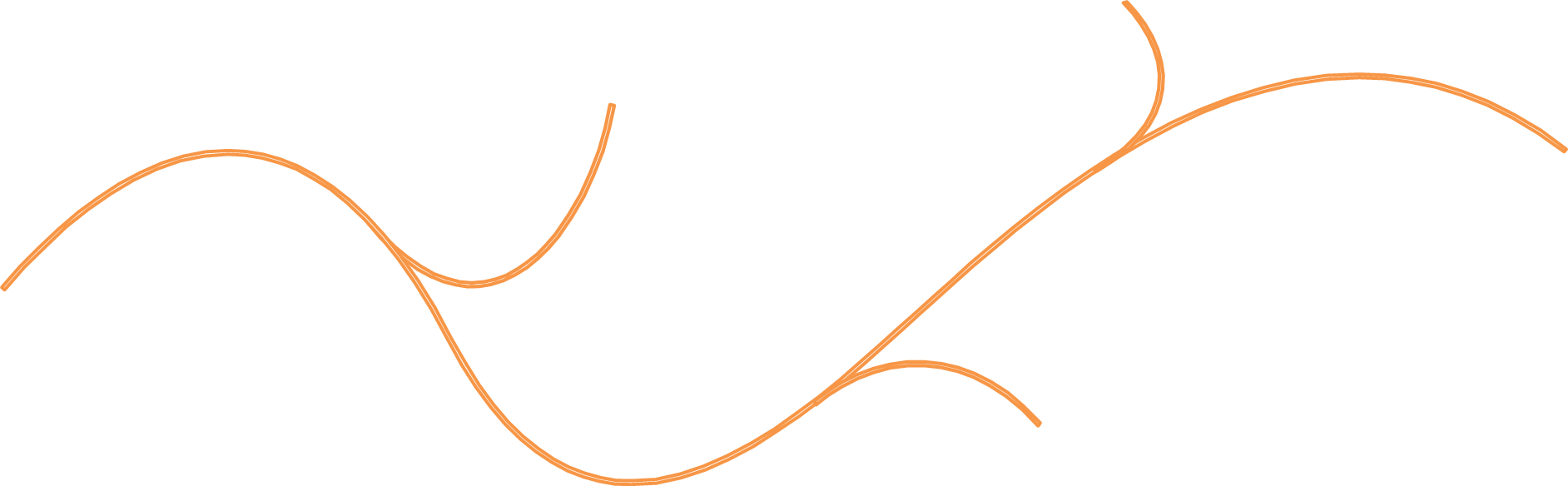 YÊU CẦU CẦN ĐẠT
Giải các bài toán có về thêm, bớt một số đơn vị
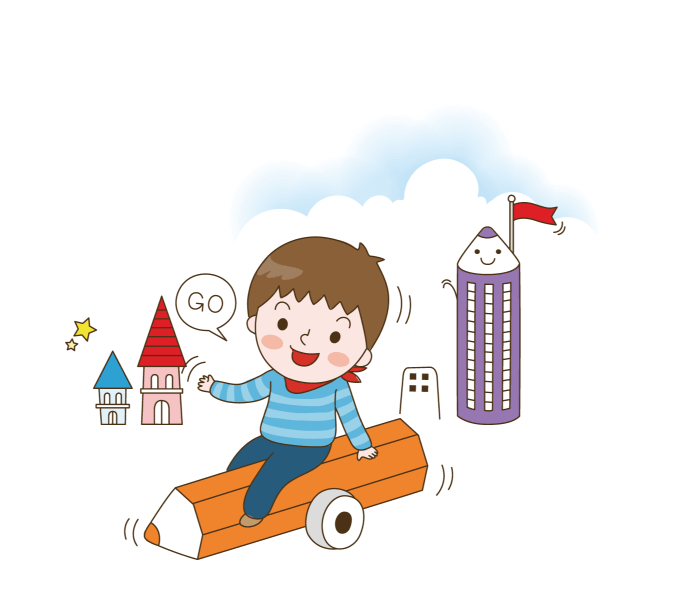 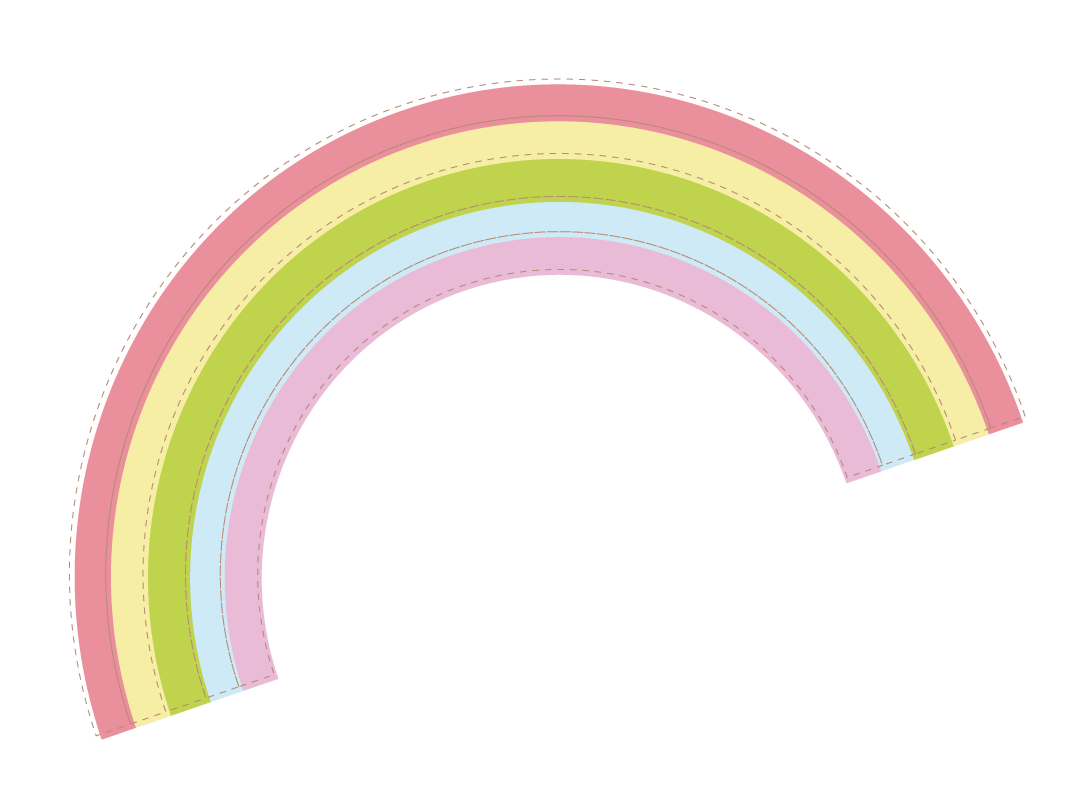 1
Số ?
12
12
?
?
?
15
12
11
?
?
13
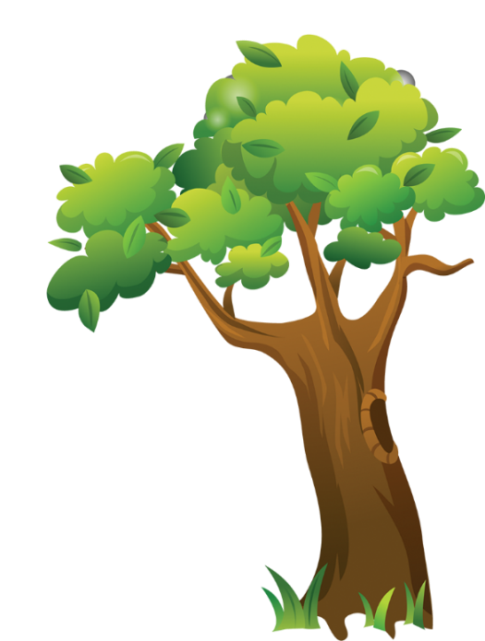 ? Trong các phép tính trên, những phép tính nào có cùng kết quả?
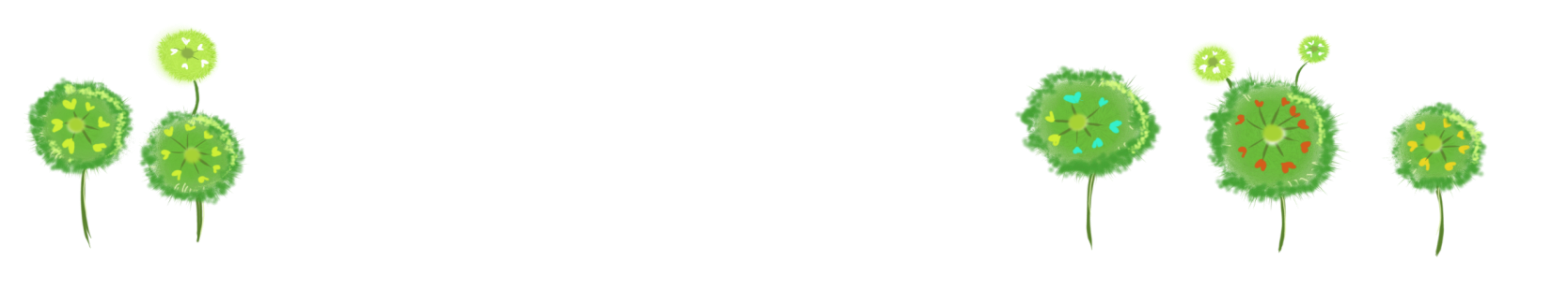 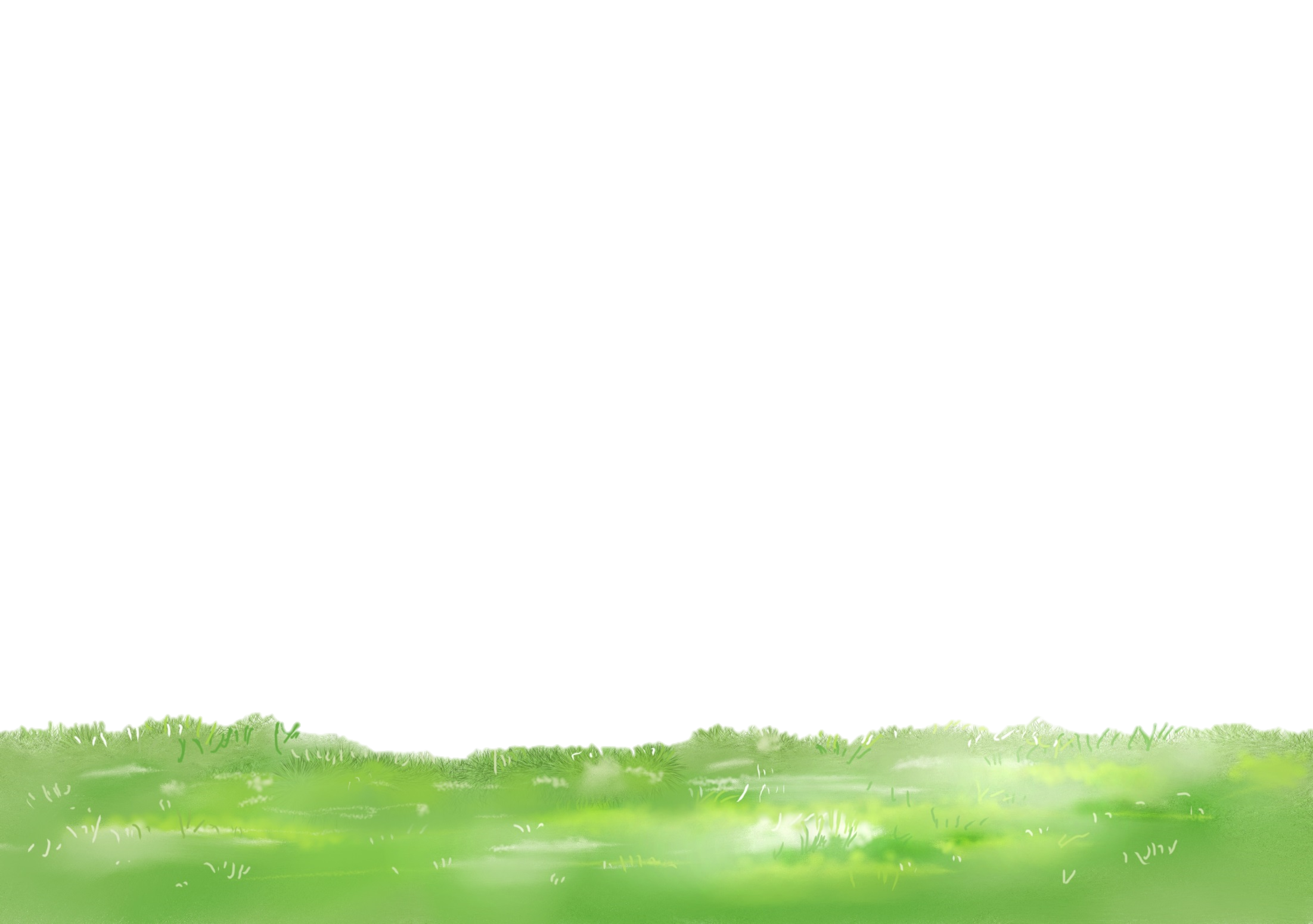 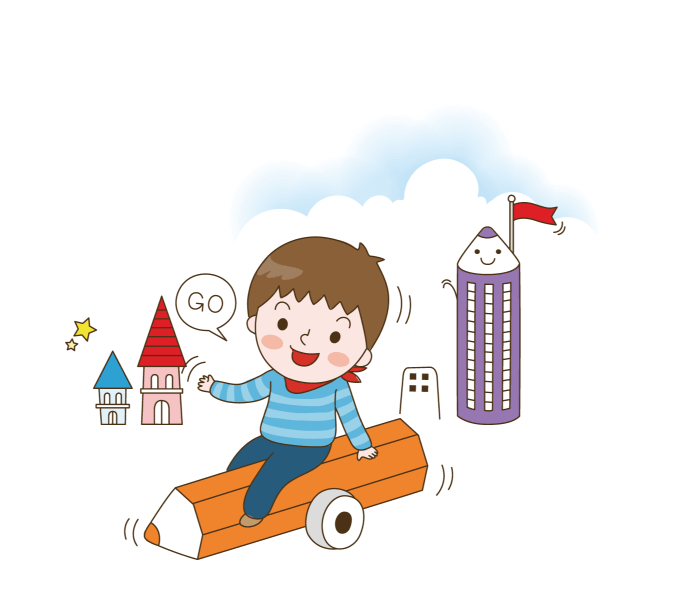 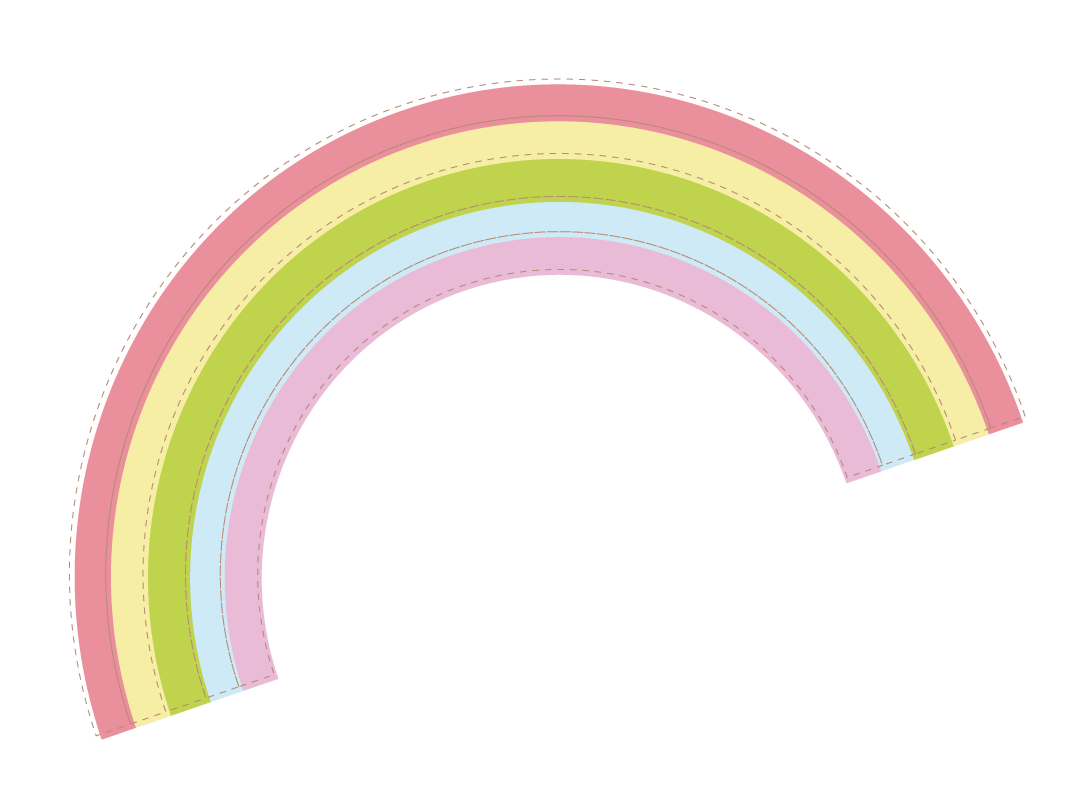 4 + 8         8 + 4
……
=
8 + 4         7 + 5
……
=
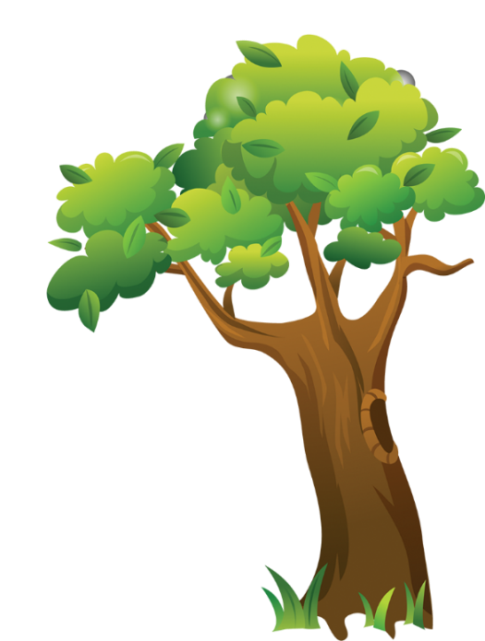 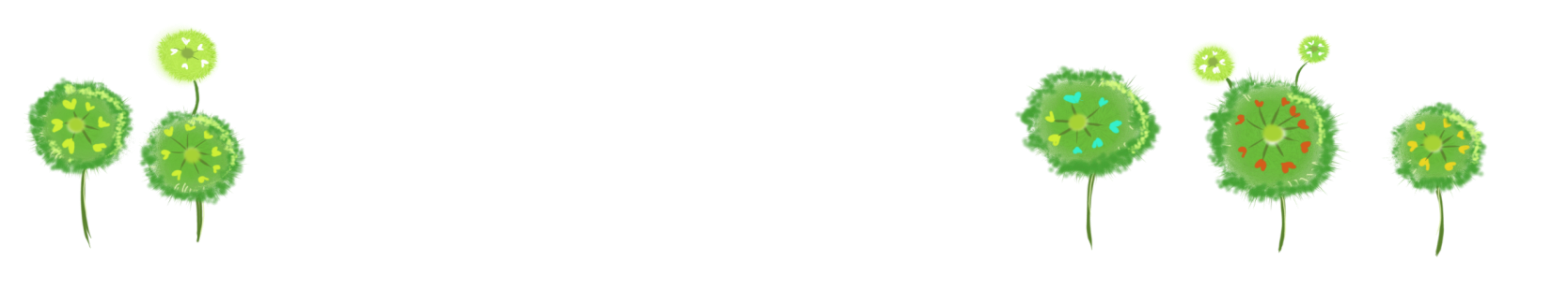 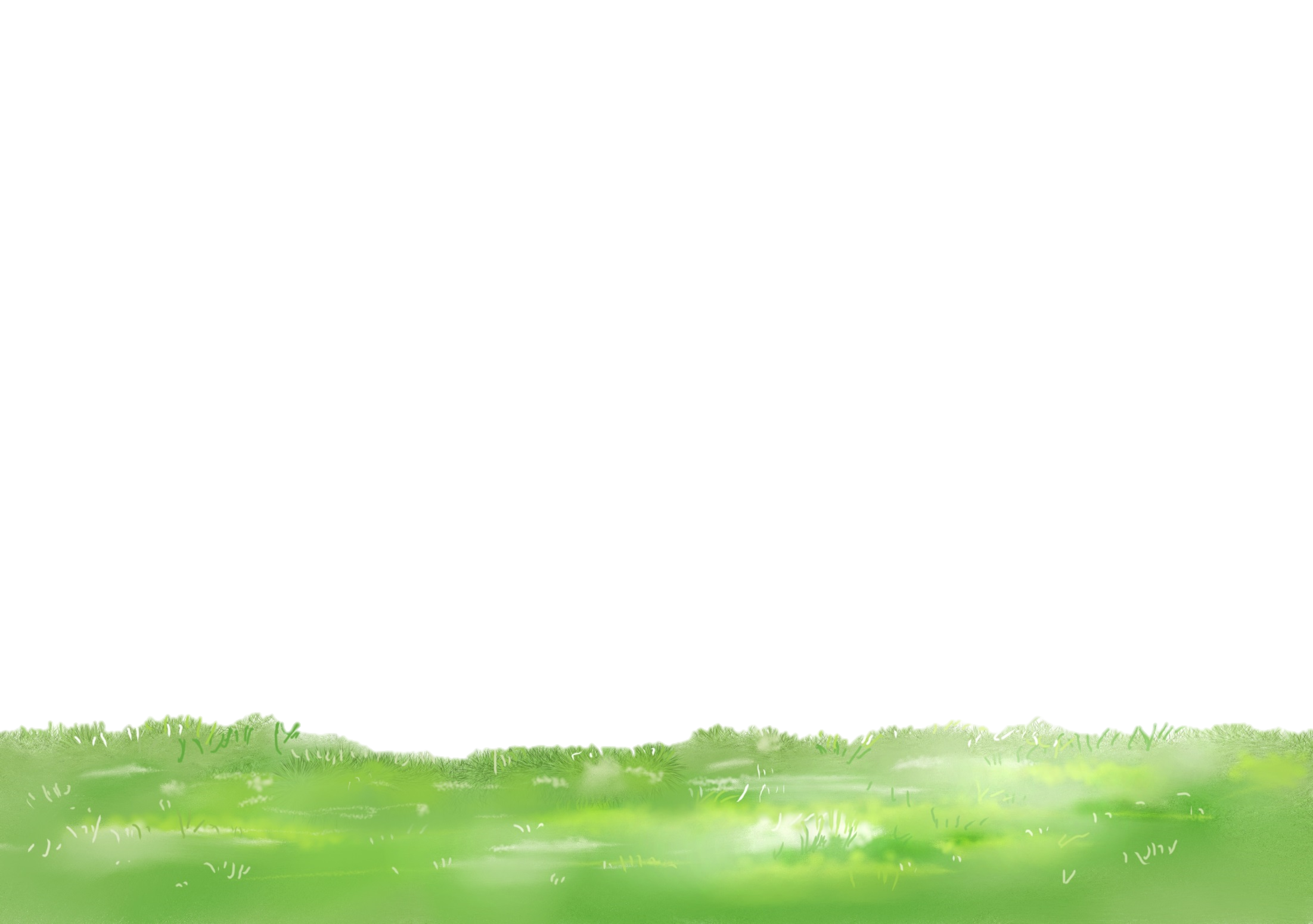 [Speaker Notes: GV nói thêm về khi đổi chỗ 2 số hạng trong 1 tổng thì tổng k thay đối….]
Có 6 bạn đang chơi bóng rổ, sau đó thêm 3 bạn chạy đến cùng chơi. Hỏi lúc đó có tất cả bao nhiêu bạn chơi bóng rổ?
2
Tóm tắt
Bài giải
Có		: 6 bạn
Thêm 		: 3 bạn
Có tất cả	: … bạn?
Có tất cả bao nhiêu bạn chơi bóng rổ là:
6 + 3 = 9 (bạn)
Đáp số: 9 bạn
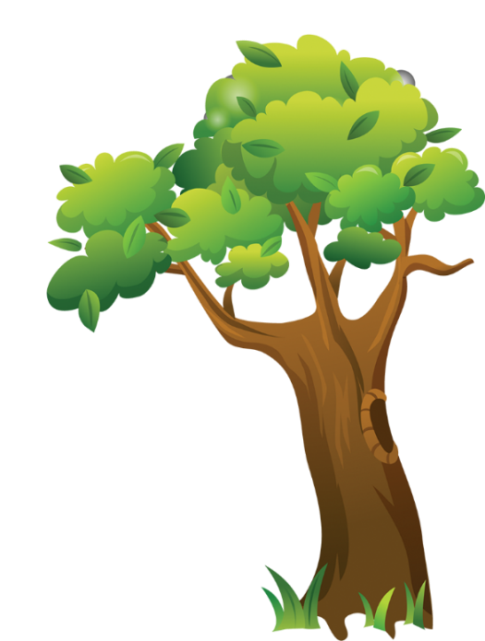 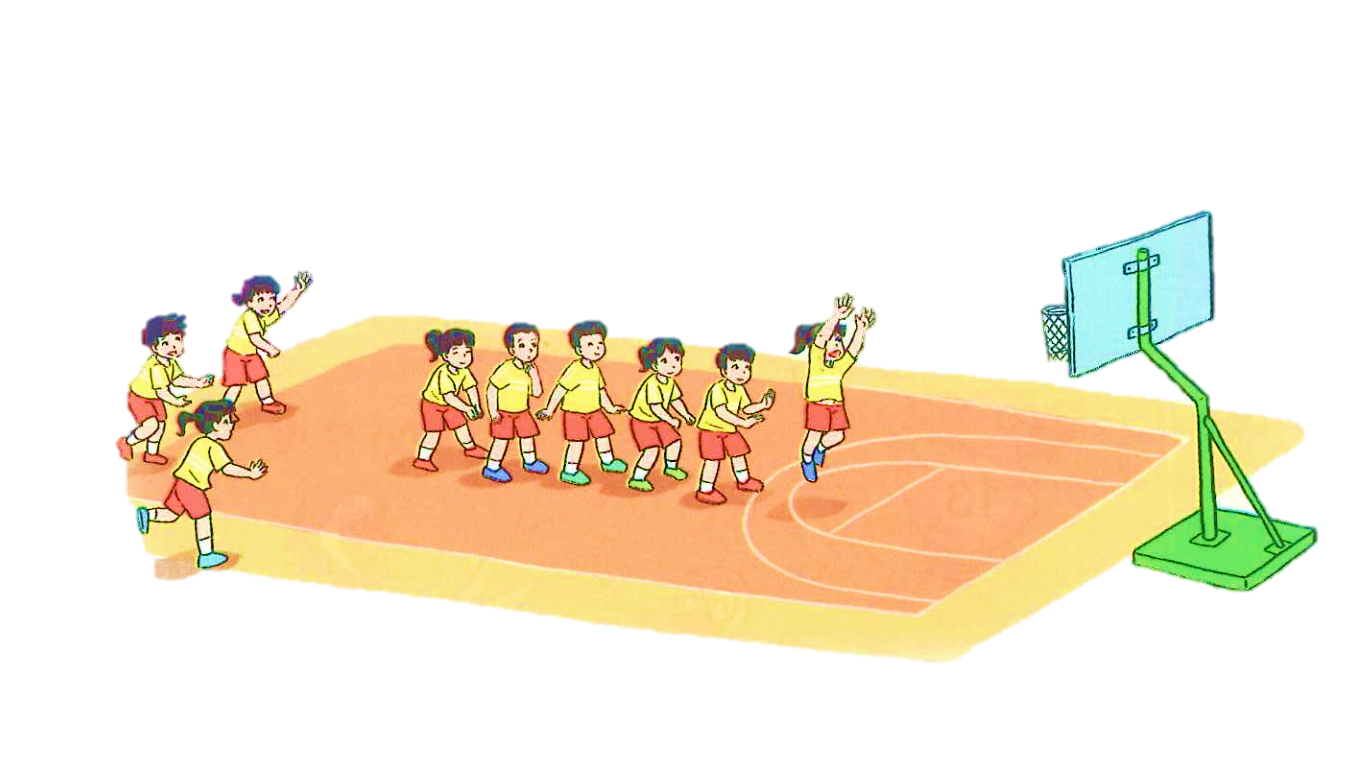 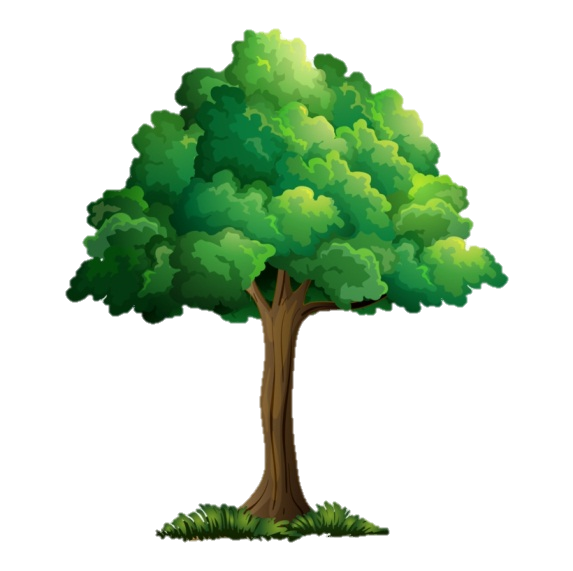 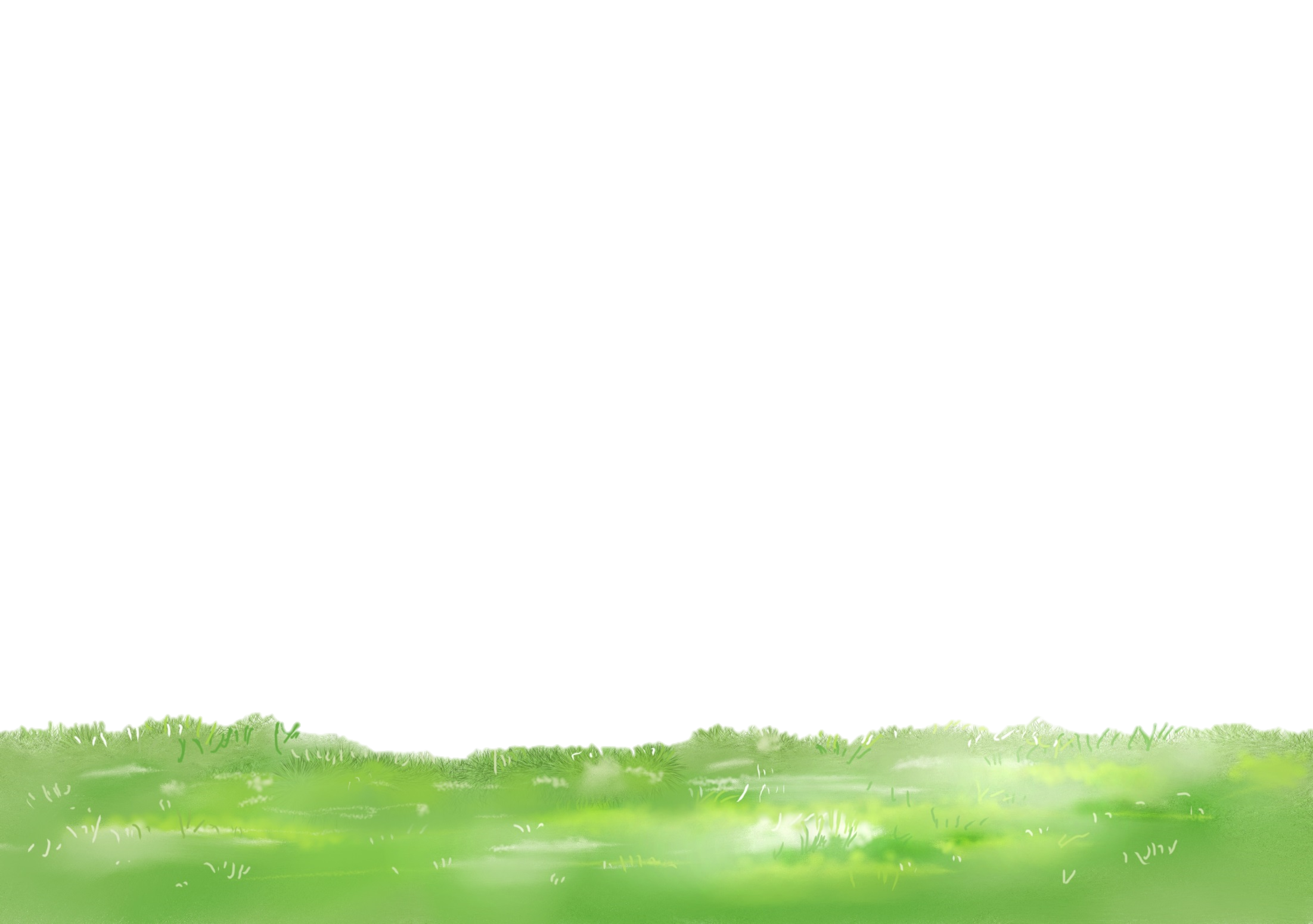 Dưới hồ nước có 15 con cá sấu, sau đó có 3 con lên bờ. 
Hỏi còn lại bao nhiêu con cá sấu ở dưới hồ nước?
3
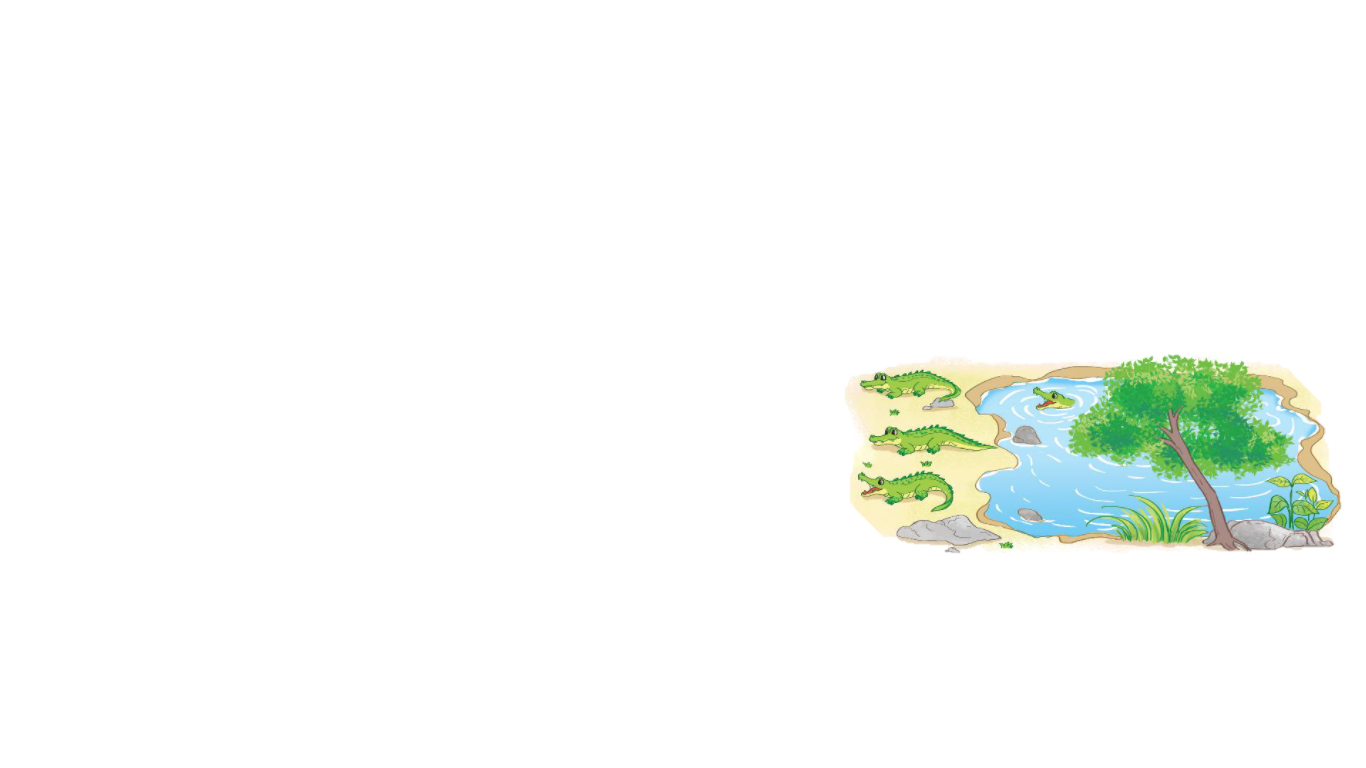 Tóm tắt
Dưới hồ nước	: 15 con 
Lên bờ		:   3 con
Còn lại		: … con?
Bài giải
Còn lại số con cá sấu ở dưới hồ nước là:
15 - 3 = 12 (con)
Đáp số: 12 con cá sấu
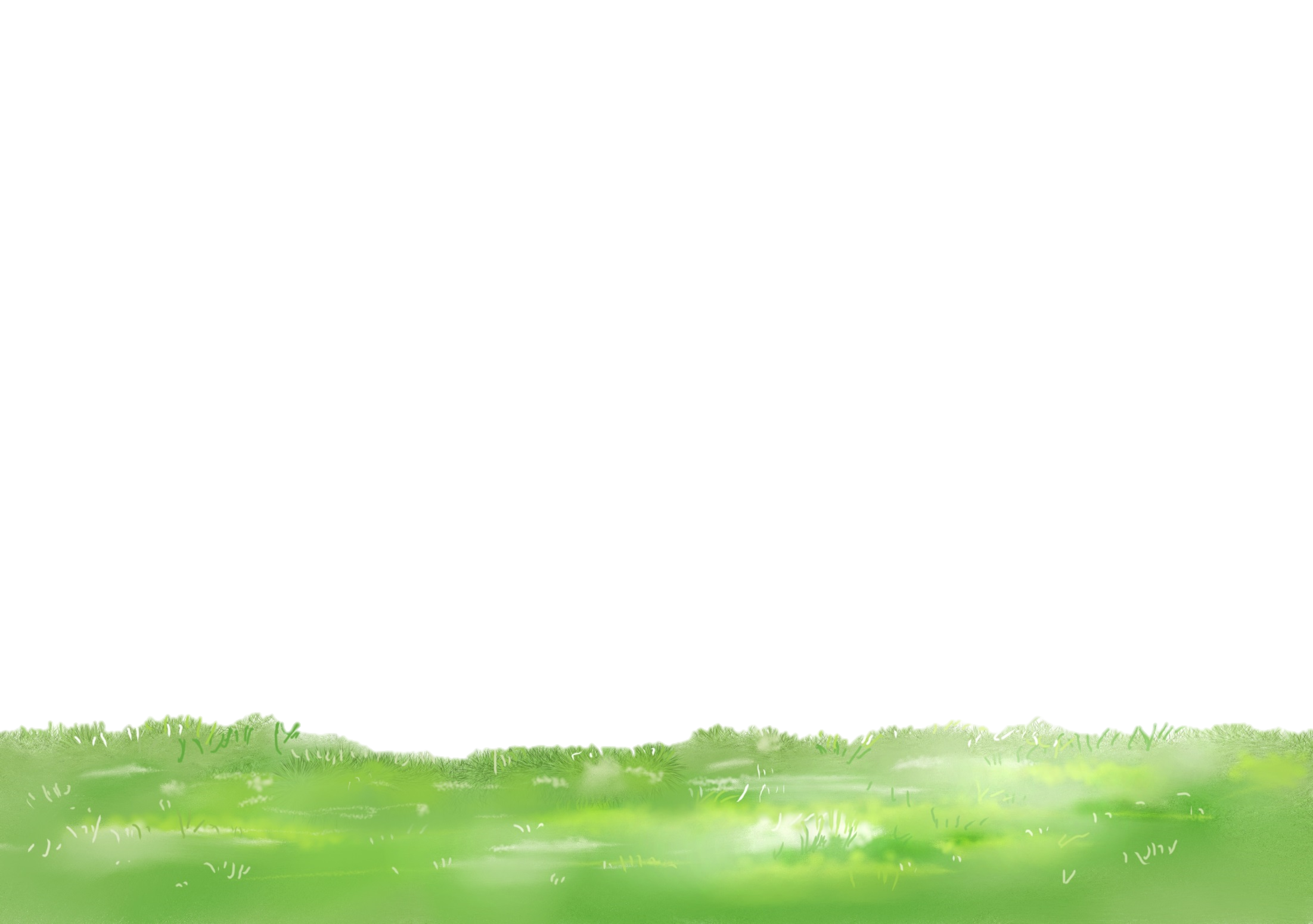 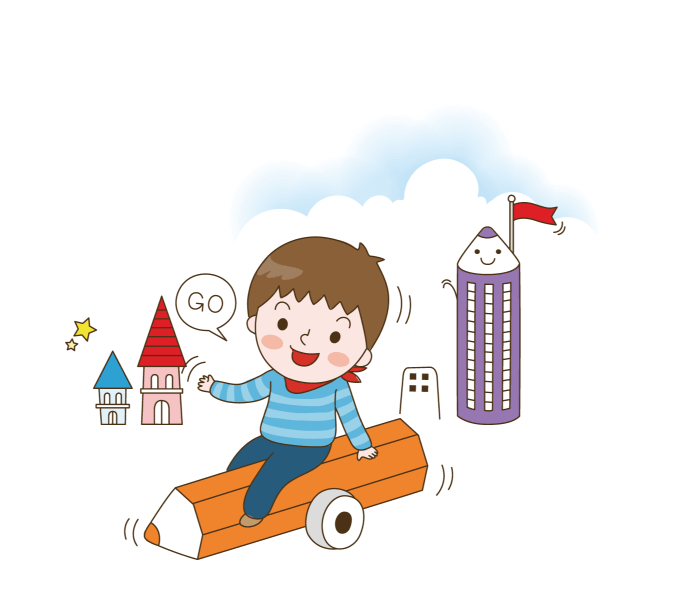 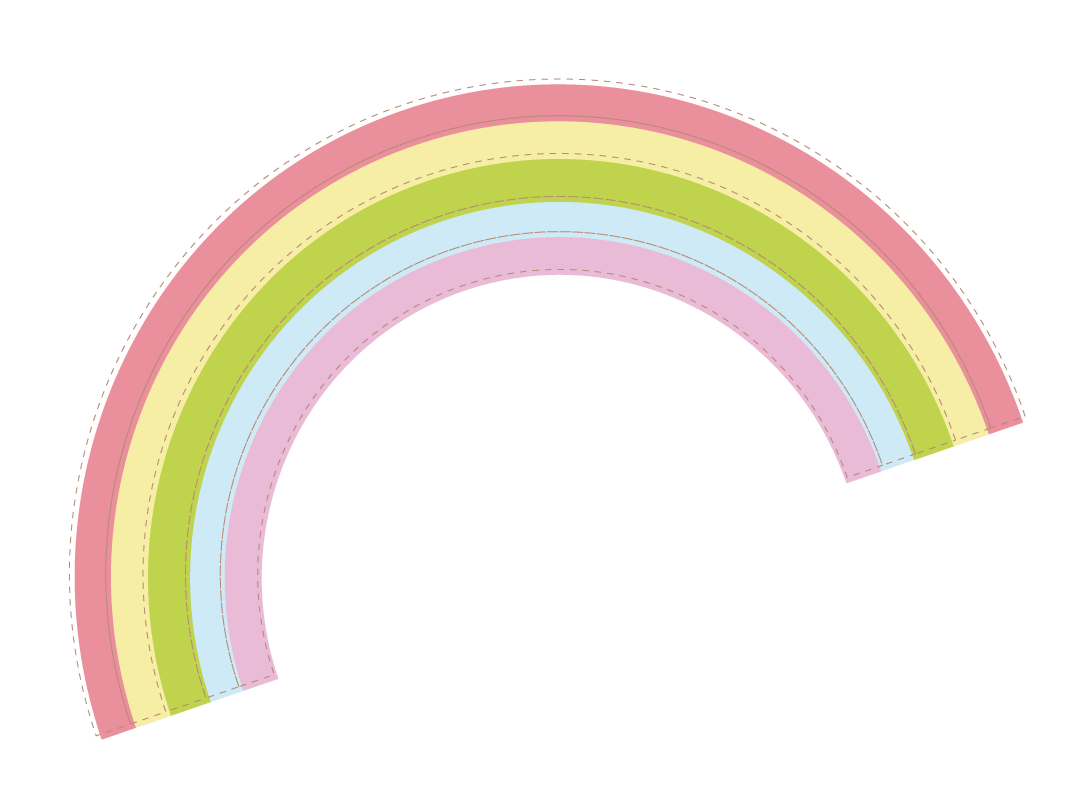 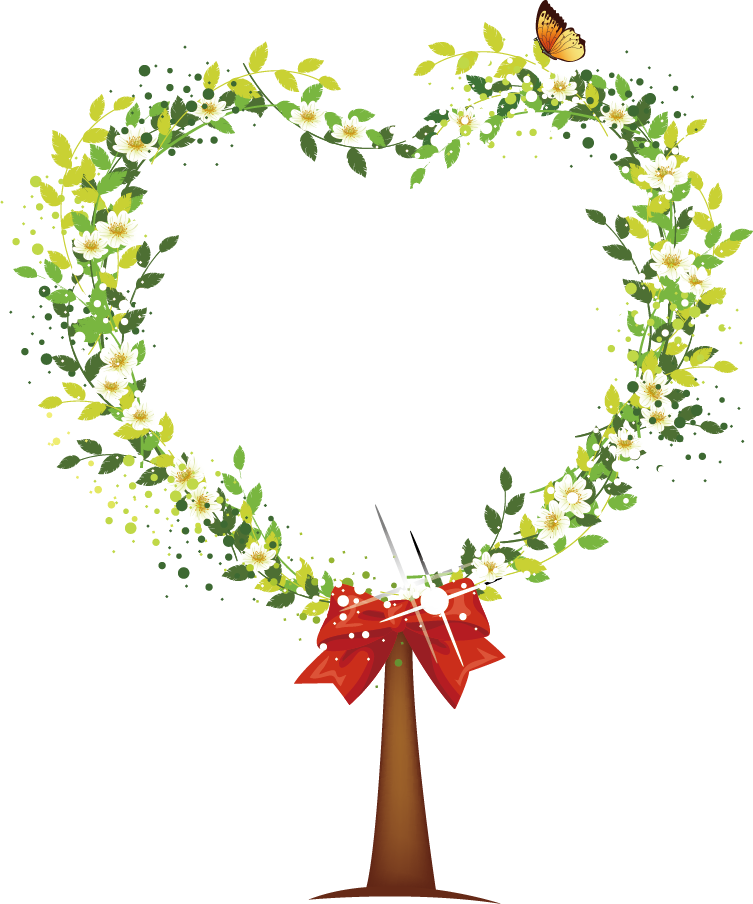 Củng cố 
 dặn dò
- Ôn lại bảng cộng qua 10 
		và rèn giải toán.
	- Xem trước bài sau :
“Phép trừ qua 10 trong phạm vi 20”.
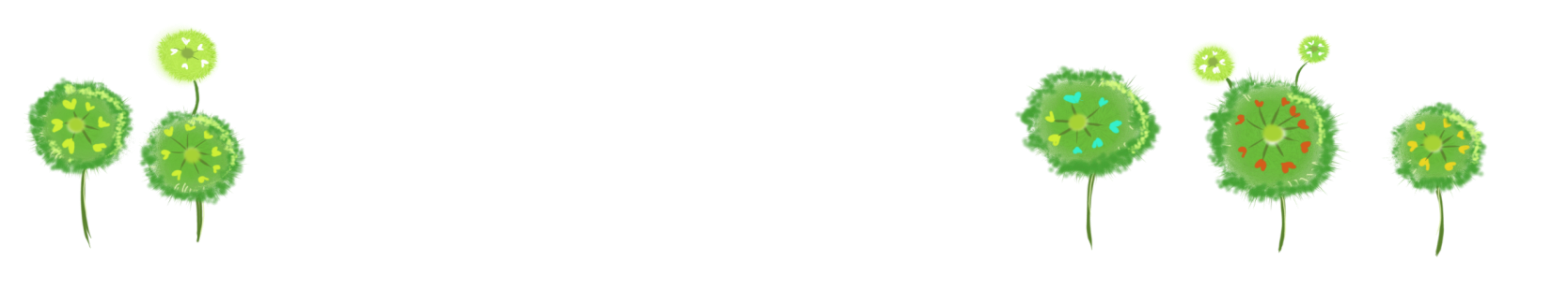 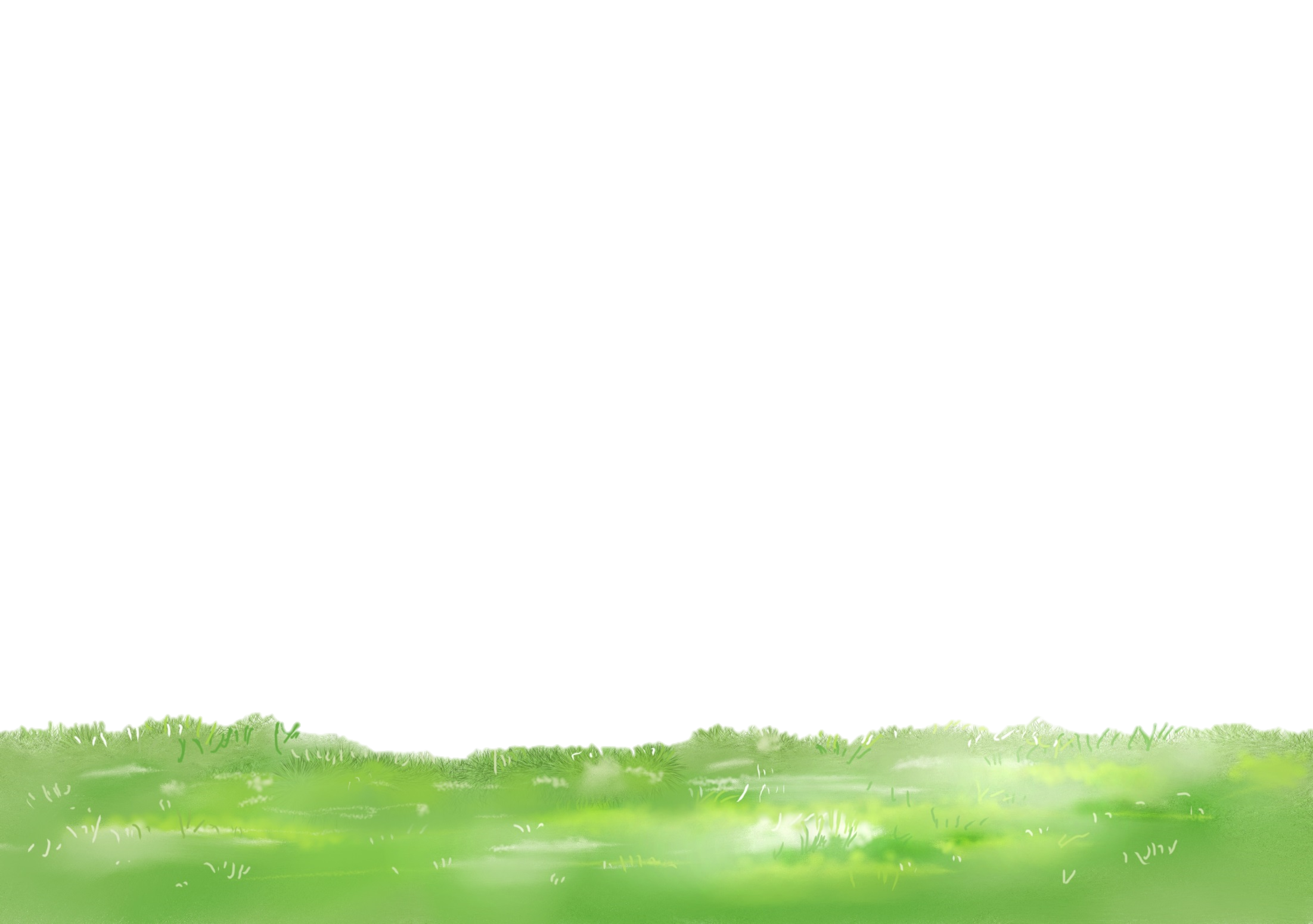 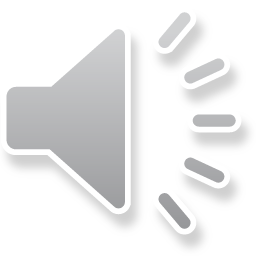 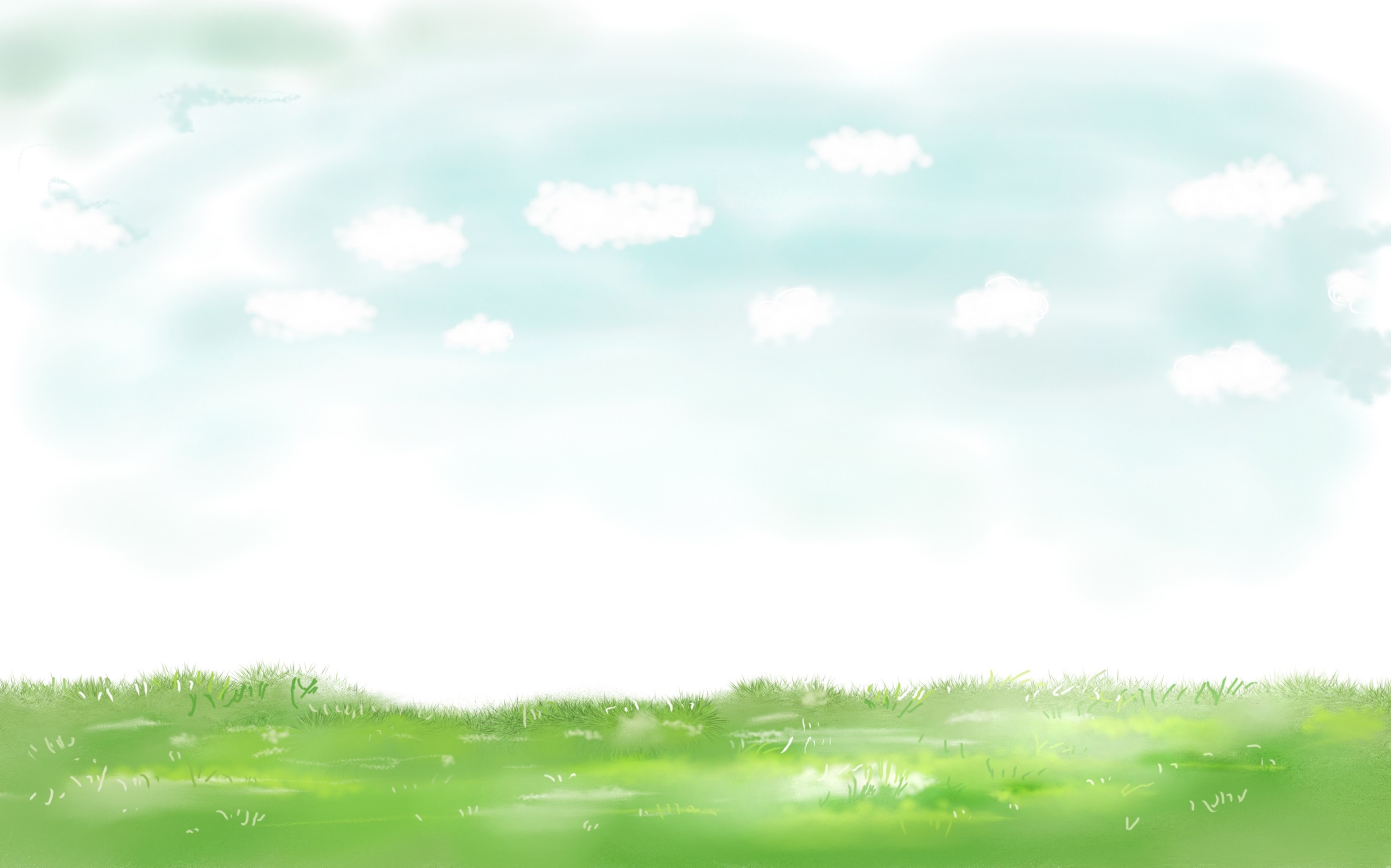 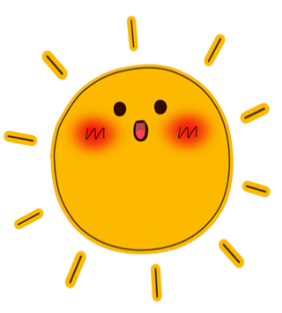 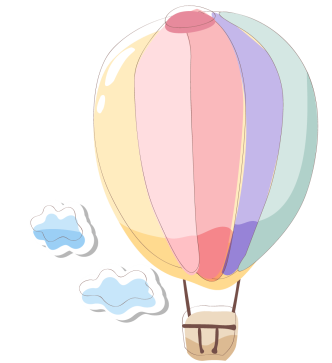 Tạm biệt và hẹn gặp lại 
các con vào những tiết học sau!
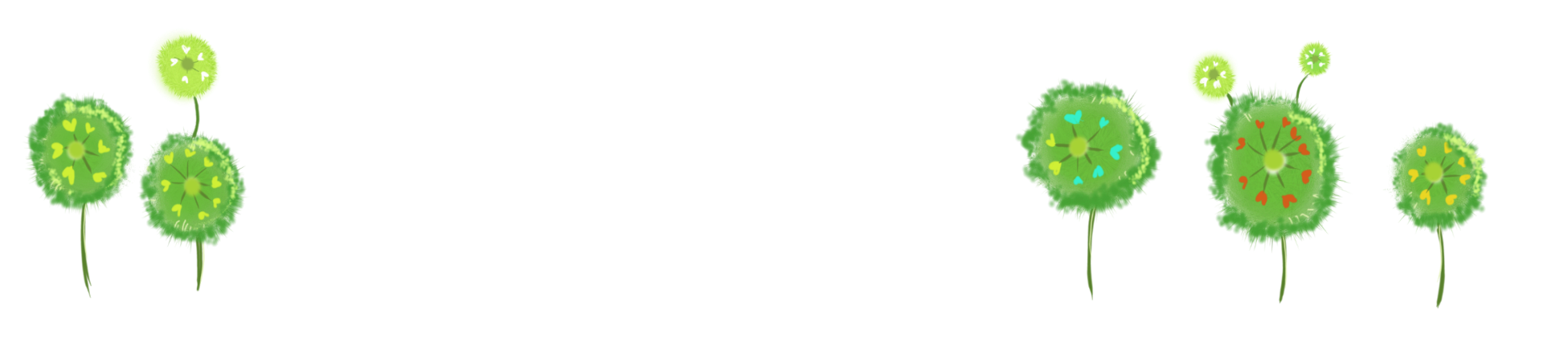